Team Crutch
Final Presentation
Agenda
Process  – Justin
Vision Document
Issues 
Use Case Diagram 
Domain Diagram
SIG
Prototype 
Why Team Crutch?
Process Model Activity Diagram
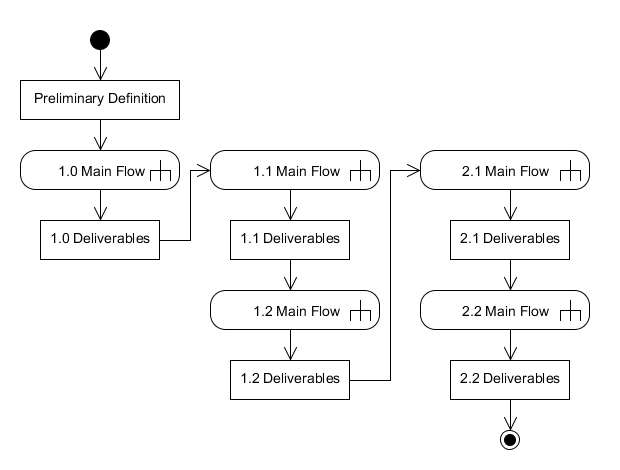 1.1 Main Flow
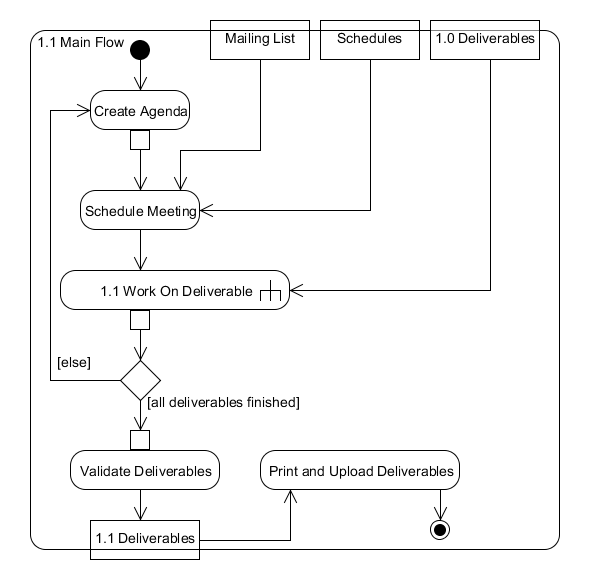 1.1 Work On Deliverable
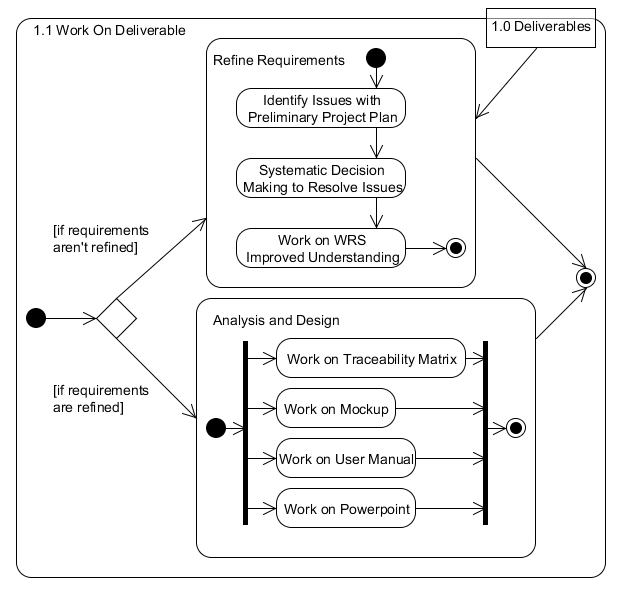 Agenda
Process 
Vision Document – Julie
Issues 
Use Case Diagram
Domain Diagram
SIG
Prototype 
Why Team Crutch?
Vision Document
HOPE

Team Crutch aims to develop portable, inexpensive, user-friendly software for the Android platform that mitigates communication barriers for the communication disabled.
Vision Document
Helping Elderly Communicate with Others
Stakeholders and Users
Our Product and how it gives HOPE
Features and Constraints
Agenda
Process 
Vision Document 
Issues – Ashley
Use Case Diagram
Domain Diagram
SIG
Prototype 
Why Team Crutch?
Issues
Customizability 

Issue: The Preliminary Definition does not address any forms of customization available to the user 

Decision: Users will be able to customize the size of icons, label used to describe an icon, and enable/disable“Hold to Speak”
Issues
1a. Customize Icon Size 

Issue: The preliminary definition does not mention any icon size customizability. 

Decision: Icons automatically set to “Standard” size by default. Icon sizes customizable through “Resize Icons” option under “Menu”
Issues
1b.  Customize Icon Label

Issue: preliminary definition does not mention any icon label customizability 

Decision: Icon labels customizable through “Re-label Icons” option under “Menu” . Users are able to manually input icon labels through text input from keyboard.
Issues
1c.  Enable/Disable “Hold to Speak”

Issue: preliminary definition does not address customization of “Hold to Speak” feature

Decision: Users are able to enable/disable “Hold to Speak feature under “Menu” section
Issues
2. Sign Language Setting

Issue: Sign Language accomodations are not mentioned in the preliminary definition.

Decision: Sign Language feature will not be implemented.
Issues
3. Home Screen

Issue: Contents of the Home Screen are not defined

Decision: “Speak”, “Emergency”, “Favorites”, “Contacts”, “Recents”, and “Me” are available from the Home Screen. The day of the week is also displayed at the top of the screen
Issues
4. Recents Category

Issue: Contents of the “Recents” section are not defined

Decision:Recents Category contains the last 25 sentences generated by the user.
Agenda
Process 
Vision Document 
Issues 
Use Case Diagram - Frank
Domain Diagram 
SIG
Prototype 
Why Team Crutch?
Use Case Diagram
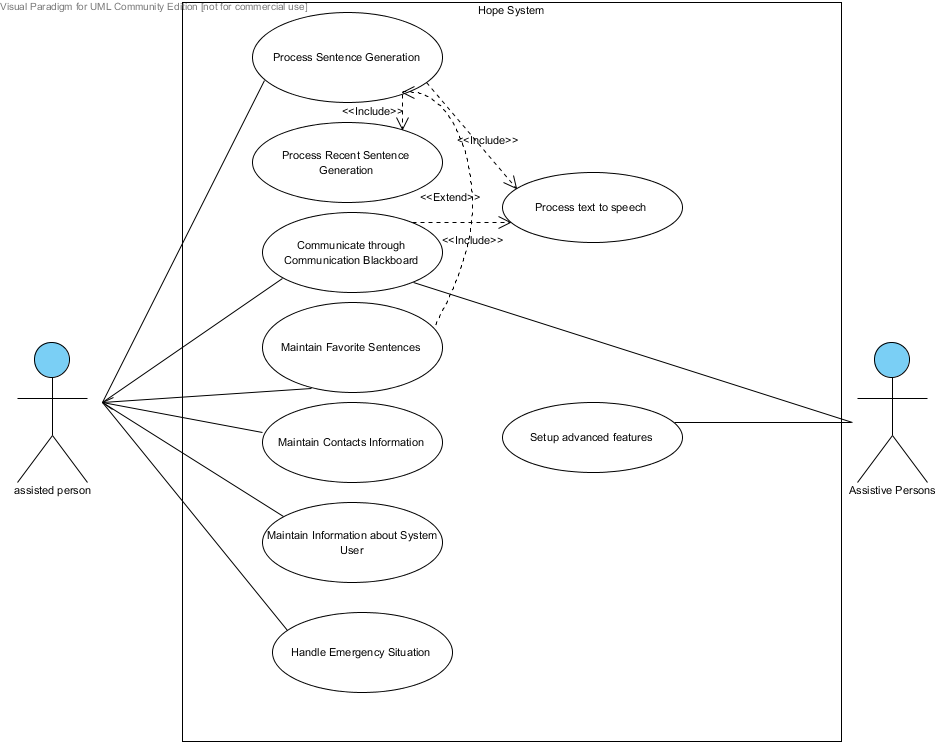 Activity
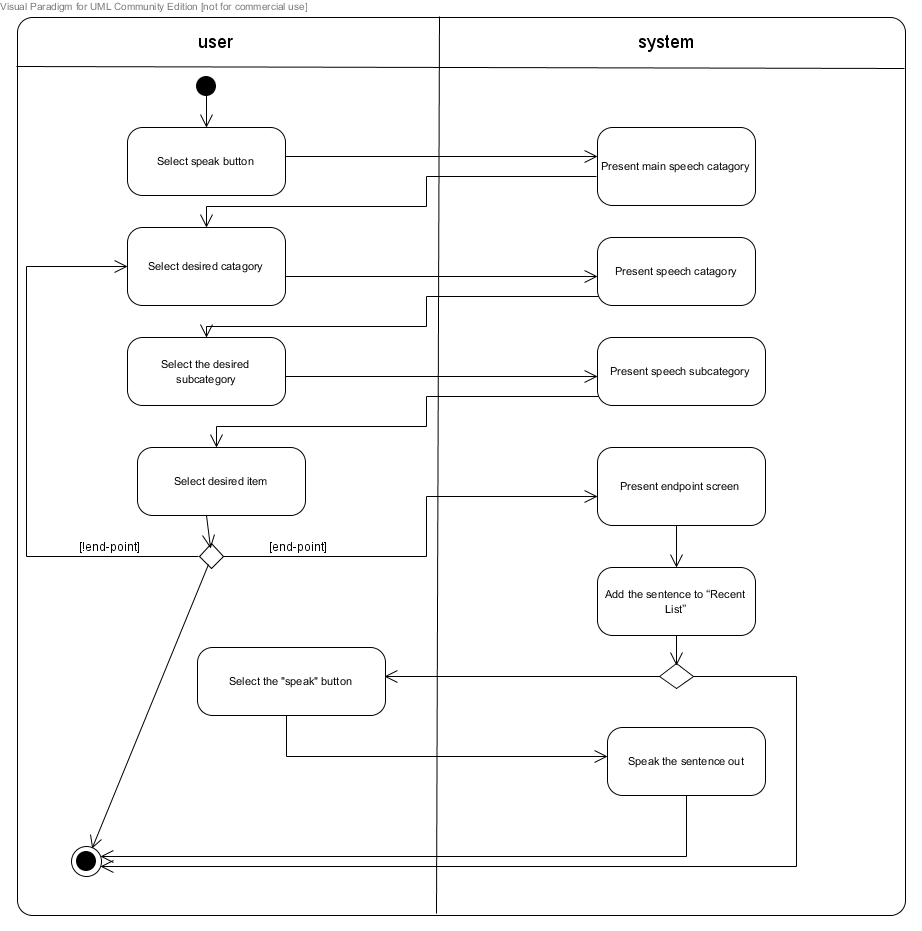 Sequence
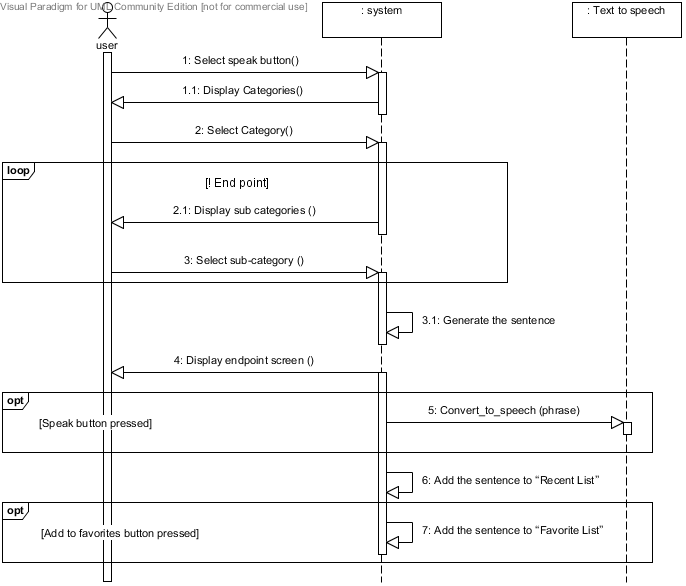 Agenda
Process 
Vision Document 
Issues 
Use Case Diagram
Domain Diagram - Don
SIG
Prototype 
Why Team Crutch?
Domain Class Diagram
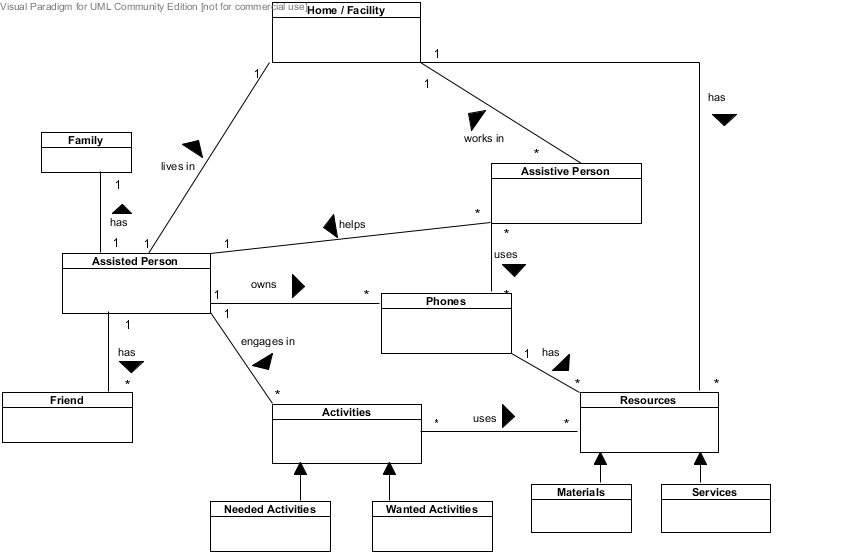 Agenda
Process 
Vision Document 
Issues 
Use Case Diagram
Domain Diagram
SIG – Blake, Mohammad
Prototype 
Why Team Crutch?
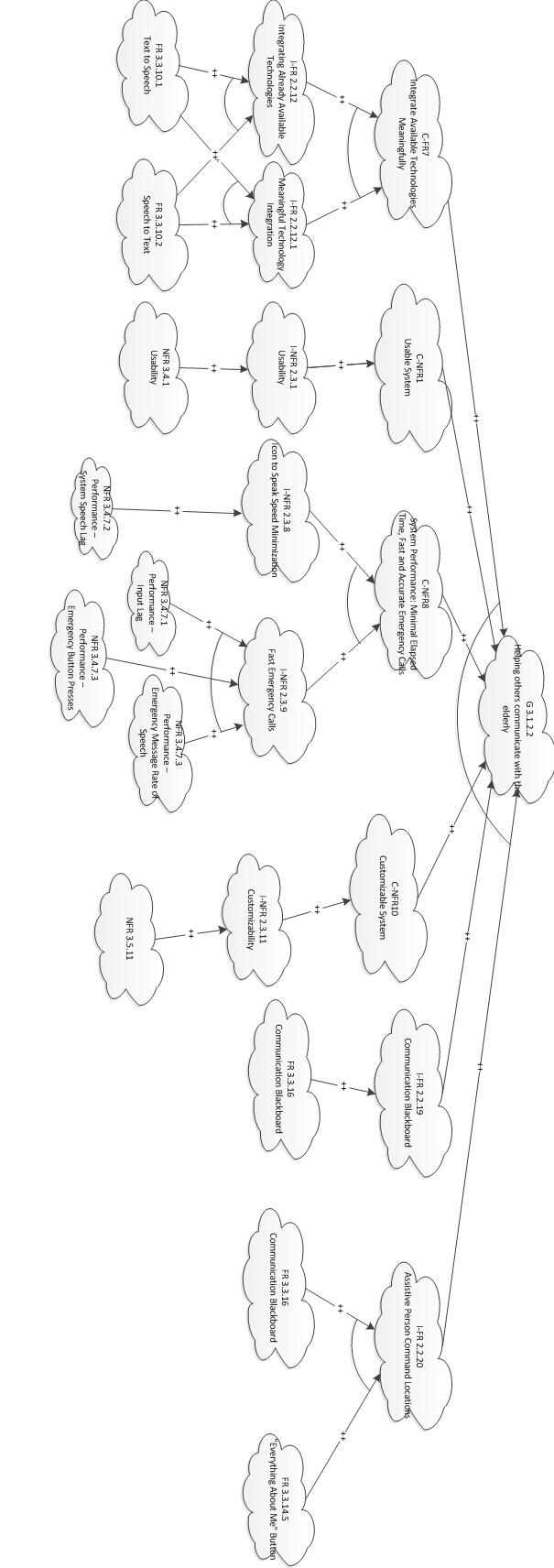 Helping Others Communicate with the Elderly
Handling Emergency Situations
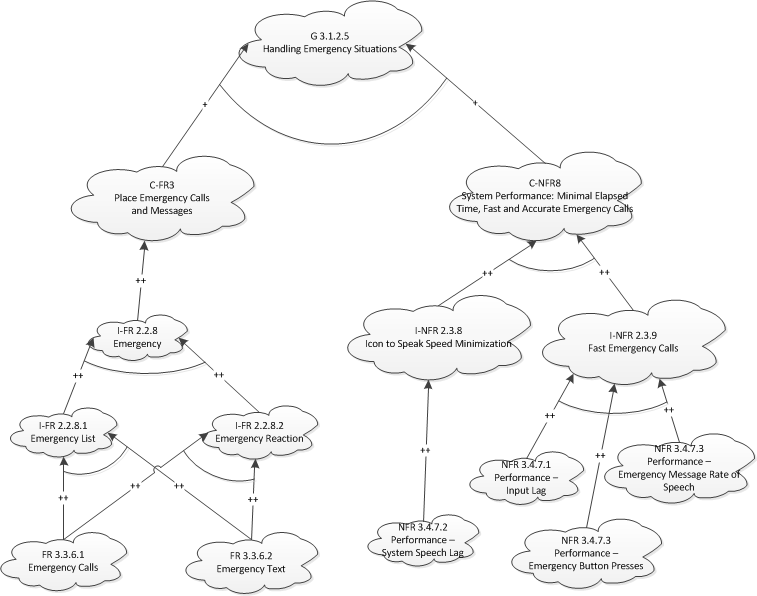 Helping Elderly Communicate with Others (Partial)
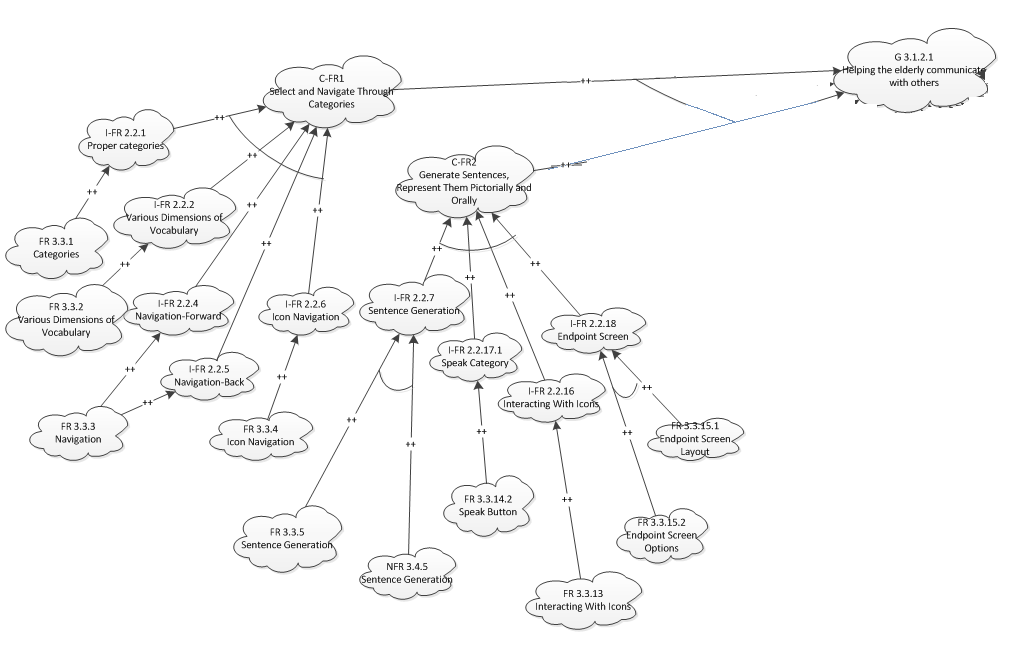 Helping Elderly Communicate with Others (Partial)
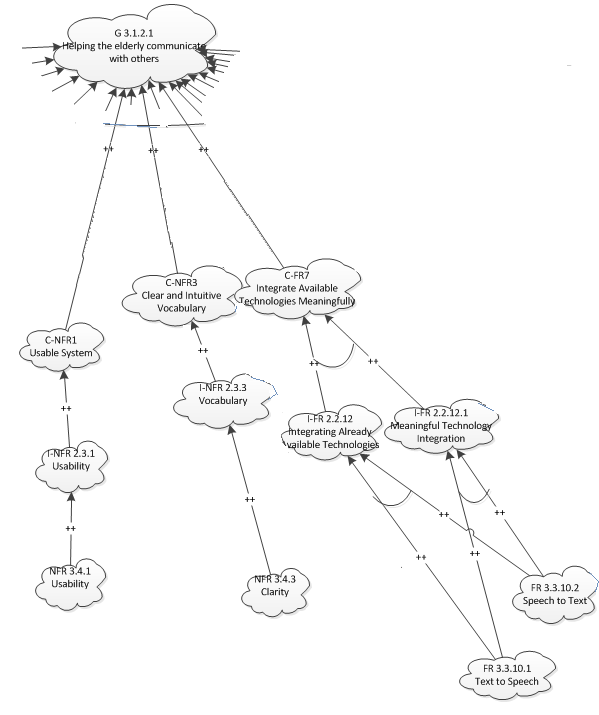 Agenda
Process
Vision Document 
Issues 
Use Case Diagram
Domain Diagram 
SIG
Prototype  - Zac
Why Team Crutch?
Prototype
Agenda
Process 
Vision Document 
Issues 
Use Case Diagram
Domain Diagram
SIG
Prototype 
Why Team Crutch? - Eric
Why Team Crutch?
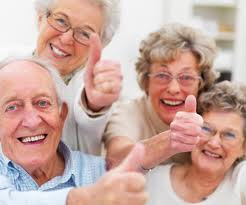 Target Customer
Simplicity
Low Price
Aesthetic Appeal
Feasibility
Validation + Requirements + Traceability
Hope only gets better